Principles of formal e-mailing
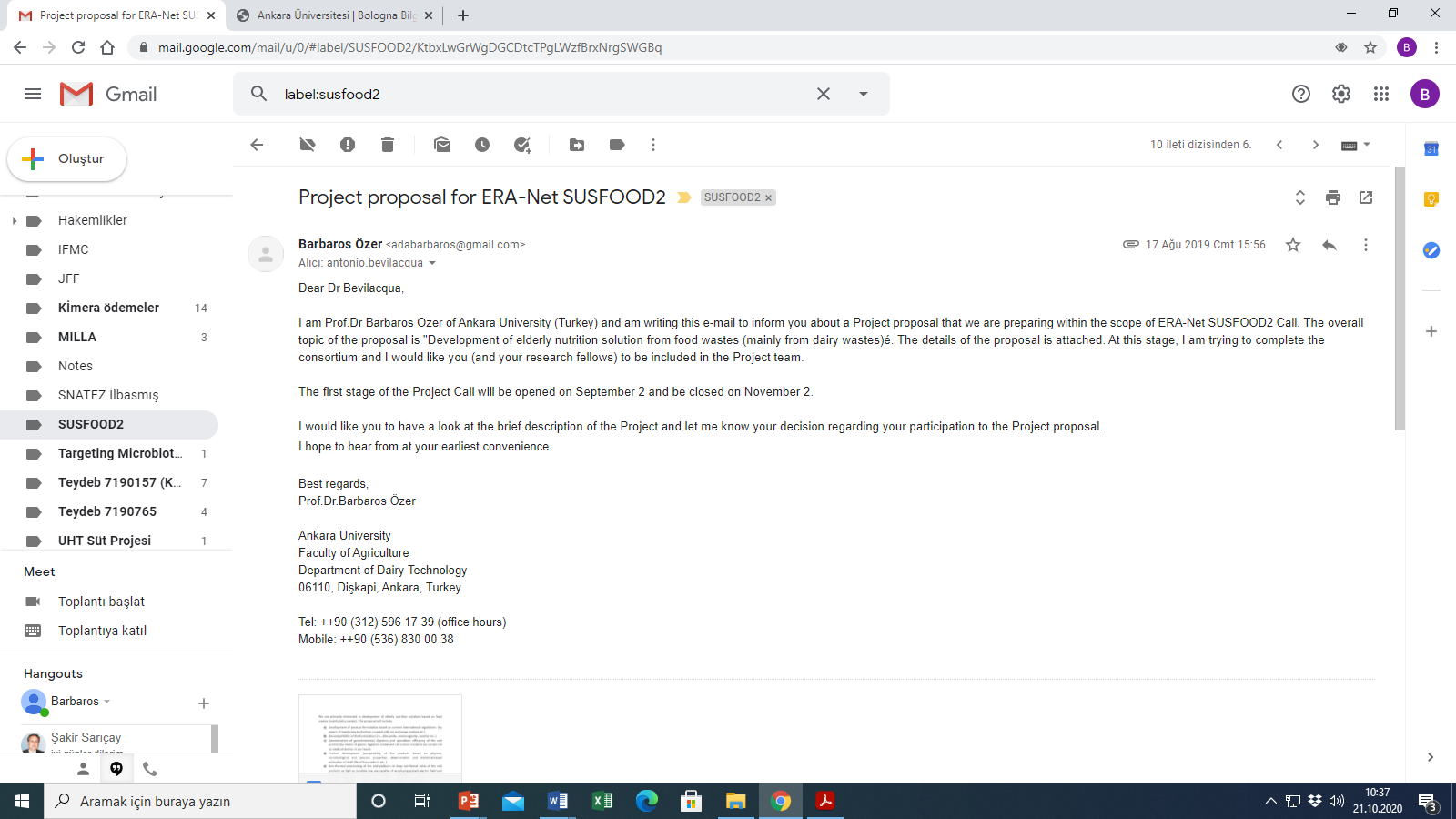 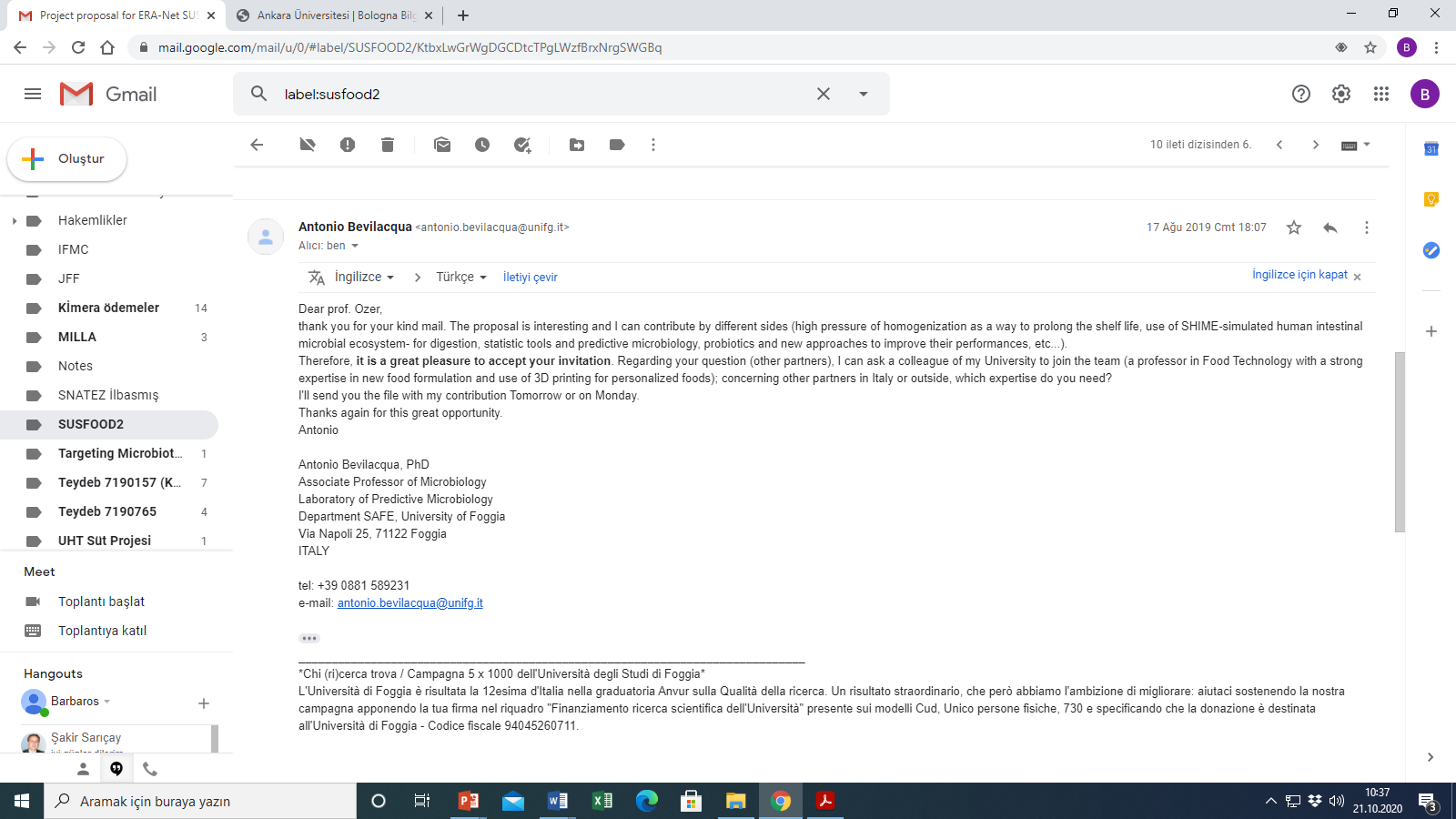 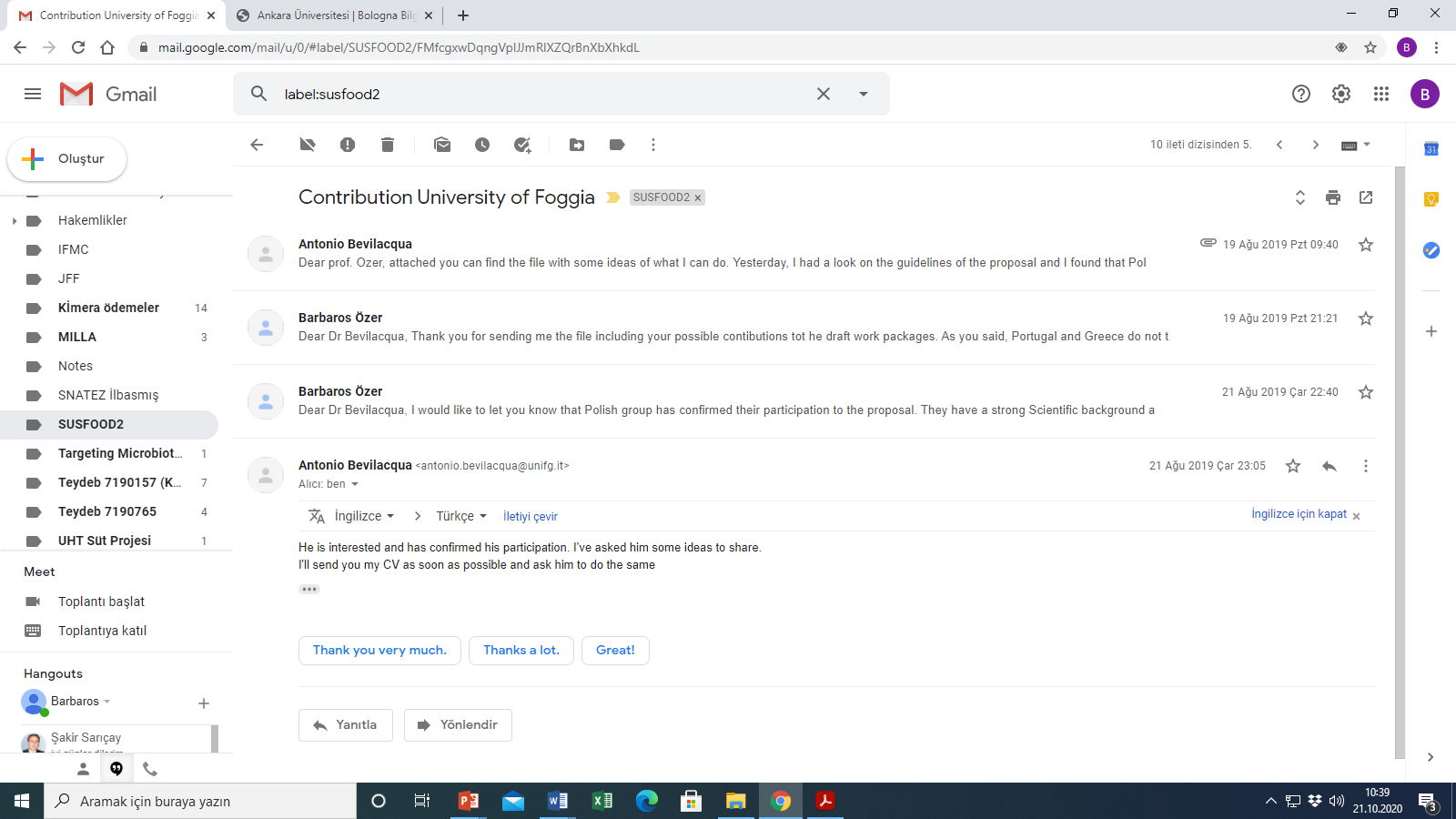